Kuiz PACABA
Nilaikan pengetahuan kamu
Tiga pusingan kuiz
Setiap perserta dalam pasukan.  Mata hanya diberi kepada pasukan.
Soalan terbuka
Soalan boleh dijawab oleh mana-mana perserta
Soalan dinamakan
Soalan hanya dijawab oleh perserta dinamakan terdahulu
Soalan berbincang
Soalan diberi ke pasukan untuk jawab selepas berbincang
PACA Training.  Copyright of People of Malaysia.  Please feel free to use for the betterment of the Nation
2
v 1.0 18 April 17
Pusingan 1 - Soalan terbuka
PACA Training.  Copyright of People of Malaysia.  Please feel free to use for the betterment of the Nation
3
v 1.0 18 April 17
Soalan 1
Siapa boss bagi semua PACA/Ketua PACA dan SPR dalam kawasan?
PACA Training.  Copyright of People of Malaysia.  Please feel free to use for the betterment of the Nation
4
v 1.0 18 April 17
Soalan 2
Apakah diperlukan dari PACA bila didaftar?
PACA Training.  Copyright of People of Malaysia.  Please feel free to use for the betterment of the Nation
5
v 1.0 18 April 17
Soalan 3
Apakah dua borang untuk pendaftaran PACA dan siapa tandatangani?
PACA Training.  Copyright of People of Malaysia.  Please feel free to use for the betterment of the Nation
6
v 1.0 18 April 17
Soalan 4
Berapa maksima pengundi dalam satu saluran?
PACA Training.  Copyright of People of Malaysia.  Please feel free to use for the betterment of the Nation
7
v 1.0 18 April 17
Soalan 5
Bilakah taklimat terakhir bagi Ketua PACA dan mengapa?
PACA Training.  Copyright of People of Malaysia.  Please feel free to use for the betterment of the Nation
8
v 1.0 18 April 17
Soalan 6
PA1 akan masuk saluran jam apa dan dengan apa?
PACA Training.  Copyright of People of Malaysia.  Please feel free to use for the betterment of the Nation
9
v 1.0 18 April 17
Soalan 7
Apakah kena dibuat kalau PACA teks kata KTM tak benarkan guna talifon?
PACA Training.  Copyright of People of Malaysia.  Please feel free to use for the betterment of the Nation
10
v 1.0 18 April 17
Soalan 8
Betulkah arahan ini?
Selepas disemak kertas undi, teks kepada Ketua PACA: nombor siri kertas undi dan nombor siri cop saluran yang sedia untuk dipakai.
PACA Training.  Copyright of People of Malaysia.  Please feel free to use for the betterment of the Nation
11
v 1.0 18 April 17
Soalan 9
Apakah perlu dibuat kalau KTM1 mengiringi pengundi wargatua di belakang skrin barung?
PACA Training.  Copyright of People of Malaysia.  Please feel free to use for the betterment of the Nation
12
v 1.0 18 April 17
Soalan 10
Apakah borang kena ada kalau KTM tolak keluarkan kertas undi dan empat keadaan?
PACA Training.  Copyright of People of Malaysia.  Please feel free to use for the betterment of the Nation
13
v 1.0 18 April 17
Soalan 11
Apakah tatacara PACA mengenai Borang 13?
PACA Training.  Copyright of People of Malaysia.  Please feel free to use for the betterment of the Nation
14
v 1.0 18 April 17
Soalan 12
Apakah tatacara PACA kalau masa mengundi disingkatkan?
PACA Training.  Copyright of People of Malaysia.  Please feel free to use for the betterment of the Nation
15
v 1.0 18 April 17
Soalan 13
Apakah tatacara PACA kalau Peti Undi bergerak?
PACA Training.  Copyright of People of Malaysia.  Please feel free to use for the betterment of the Nation
16
v 1.0 18 April 17
Soalan 14
Bagaimana undi boleh jadi tidak sah?
PACA Training.  Copyright of People of Malaysia.  Please feel free to use for the betterment of the Nation
17
v 1.0 18 April 17
Soalan 15
Apakah cara menyebut saluran kamu dalam laporan?
PACA Training.  Copyright of People of Malaysia.  Please feel free to use for the betterment of the Nation
18
v 1.0 18 April 17
Pusingan 2 – Soalan dinamakan
PACA Training.  Copyright of People of Malaysia.  Please feel free to use for the betterment of the Nation
19
v 1.0 18 April 17
Soalan 1
Apakah dilarang bila tandatangan Borang A Surat Sumpah?
PACA Training.  Copyright of People of Malaysia.  Please feel free to use for the betterment of the Nation
20
v 1.0 18 April 17
Soalan 2
Apakah kena dibuat kalau tiada liputan talifon di Stesen Mengundi?
PACA Training.  Copyright of People of Malaysia.  Please feel free to use for the betterment of the Nation
21
v 1.0 18 April 17
Soalan 3
Apa ada dalam kit PACA dan kit kamu?
PACA Training.  Copyright of People of Malaysia.  Please feel free to use for the betterment of the Nation
22
v 1.0 18 April 17
Soalan 4
Apakah yang perlu disemak bila kutip Pek PACABA kamu?
PACA Training.  Copyright of People of Malaysia.  Please feel free to use for the betterment of the Nation
23
v 1.0 18 April 17
Soalan 5
Apakah manfaat pondok panas?
PACA Training.  Copyright of People of Malaysia.  Please feel free to use for the betterment of the Nation
24
v 1.0 18 April 17
Soalan 6
Apakah kena disemak bagi Kertas Undi sebelum Pengundian bermula?
PACA Training.  Copyright of People of Malaysia.  Please feel free to use for the betterment of the Nation
25
v 1.0 18 April 17
Soalan 7
Apakah perlu ditelitikan mengenai tugas Kerani 1?
PACA Training.  Copyright of People of Malaysia.  Please feel free to use for the betterment of the Nation
26
v 1.0 18 April 17
Soalan 8
Apakah perlu ditelitikan mengenai tugas Kerani 3?
PACA Training.  Copyright of People of Malaysia.  Please feel free to use for the betterment of the Nation
27
v 1.0 18 April 17
Soalan 9
Apakah yang perlu ditelitikan mengenai Pengundi di belakang skrin barung?
PACA Training.  Copyright of People of Malaysia.  Please feel free to use for the betterment of the Nation
28
v 1.0 18 April 17
Soalan 10
Mengapa Borang 13 penting?
PACA Training.  Copyright of People of Malaysia.  Please feel free to use for the betterment of the Nation
29
v 1.0 18 April 17
Soalan 11
Apakah (4) prinsip dasar menyiapkan Jadual Bertugas?
PACA Training.  Copyright of People of Malaysia.  Please feel free to use for the betterment of the Nation
30
v 1.0 18 April 17
Soalan 12
Apakah perlu ditelitikan dalam pengiraan undi?
PACA Training.  Copyright of People of Malaysia.  Please feel free to use for the betterment of the Nation
31
v 1.0 18 April 17
Soalan 13
Bilakah kamu minta Ulangkira?
PACA Training.  Copyright of People of Malaysia.  Please feel free to use for the betterment of the Nation
32
v 1.0 18 April 17
Soalan 14
Mengapakah Borang 14 penting?
PACA Training.  Copyright of People of Malaysia.  Please feel free to use for the betterment of the Nation
33
v 1.0 18 April 17
Soalan 15
Apa yang ada dalam bahan-bahan SPR bawa ke Pusat Perjumlahan?
PACA Training.  Copyright of People of Malaysia.  Please feel free to use for the betterment of the Nation
34
v 1.0 18 April 17
Pusingan 3 - Soalan berbincang
PACA Training.  Copyright of People of Malaysia.  Please feel free to use for the betterment of the Nation
35
v 1.0 18 April 17
Soalan 1
Apakah agenda bila bertemu dengan pasukan PACA kamu?
PACA Training.  Copyright of People of Malaysia.  Please feel free to use for the betterment of the Nation
36
v 1.0 18 April 17
Soalan 2
Apakah yang perlu disetujukan dengan semua KTM sebelum Pengundian bermula?
PACA Training.  Copyright of People of Malaysia.  Please feel free to use for the betterment of the Nation
37
v 1.0 18 April 17
Soalan 3
Apakah Ketua PACA perlu lakukan selepas tutup Pengundian?
PACA Training.  Copyright of People of Malaysia.  Please feel free to use for the betterment of the Nation
38
v 1.0 18 April 17
Soalan 4
Apakah perlu disemak dalam pembukaan Undi Pos?
PACA Training.  Copyright of People of Malaysia.  Please feel free to use for the betterment of the Nation
39
v 1.0 18 April 17
Soalan 5
Apakah langkah-langkah mempertahankan Borang 14?
PACA Training.  Copyright of People of Malaysia.  Please feel free to use for the betterment of the Nation
40
v 1.0 18 April 17
Selamat bertugas
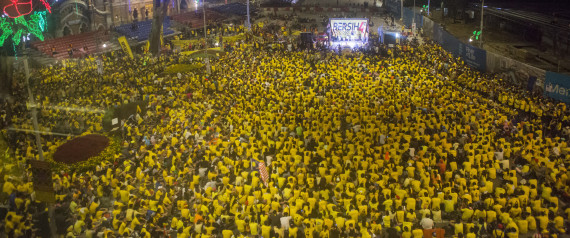 PACA Training.  Copyright of People of Malaysia.  Please feel free to use for the betterment of the Nation
41
v 1.0 18 April 17